Window temperature rise, 325 MHz coupler
S. Kazakov
05/31/2018
Boundary conditions and losses in ceramics.
Loss tangent of ceramics is 5E-4.  Total loss in ceramics is ~ 2W (for 10 kW, TW)
9.4 kW, TW
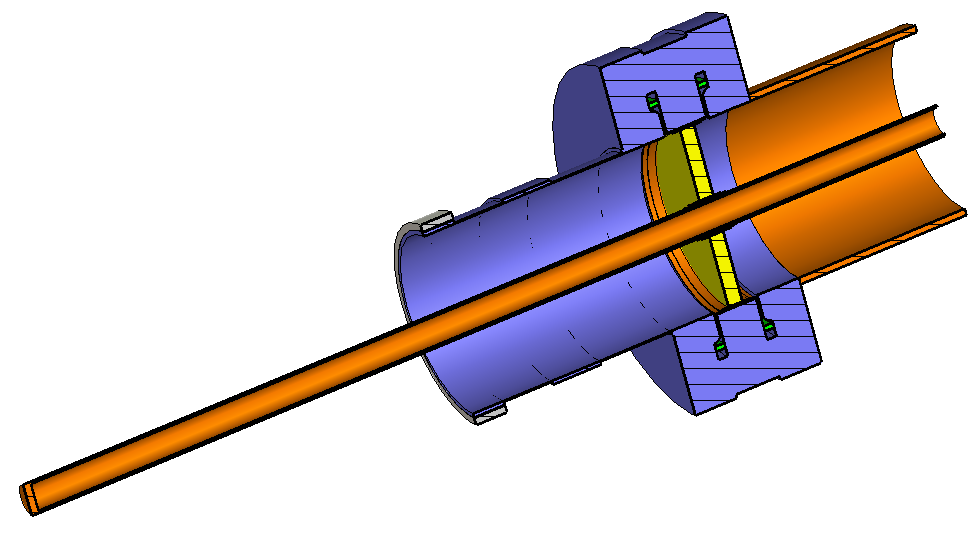 Boundary conditions around are adiabatic: dQ = 0
90 K
Emis. = 0.1
5W/(K*m2)
35 W/(K*m2)
Emis = 0.8
Simulation and measurements
Temperature at window flange
P = 0 kW
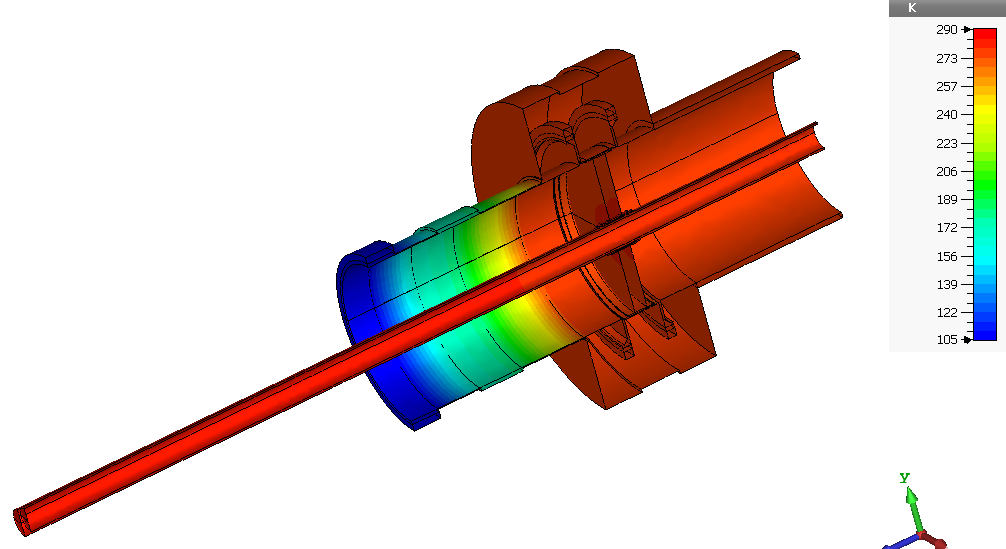 P = 0 kW
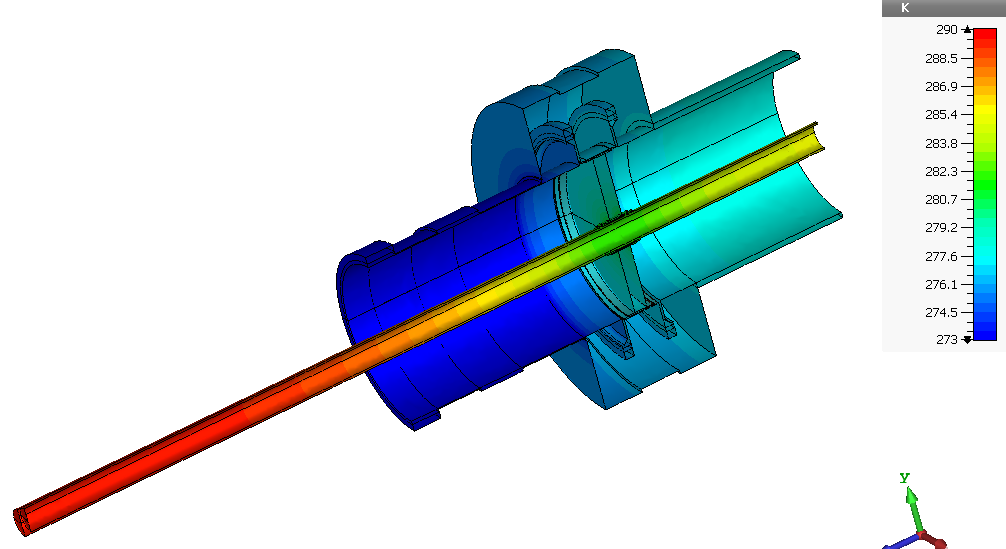 Temperature along radius in the ceramics, P = 0 kW
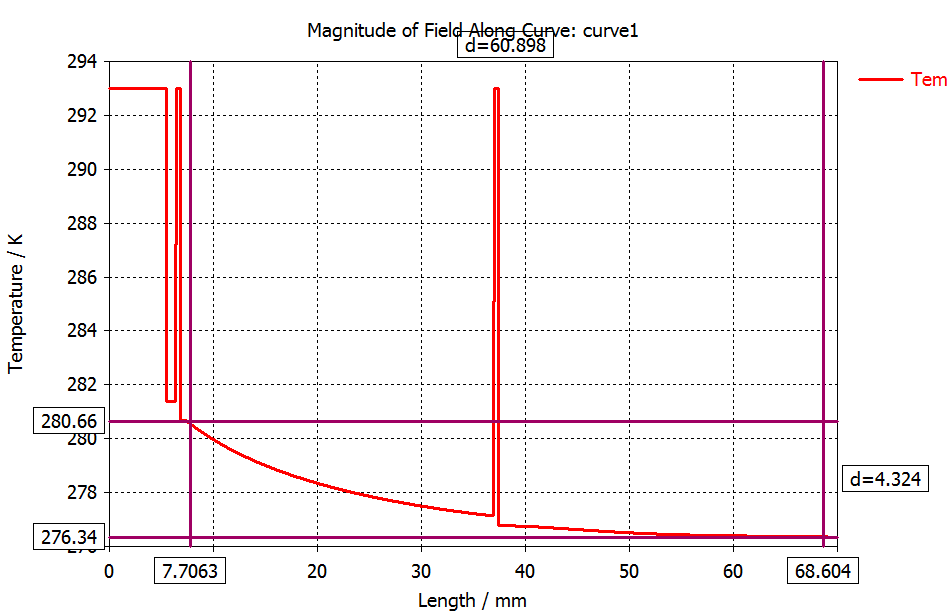 Average window temperature ~ 277.5K
P = 4.7 kW
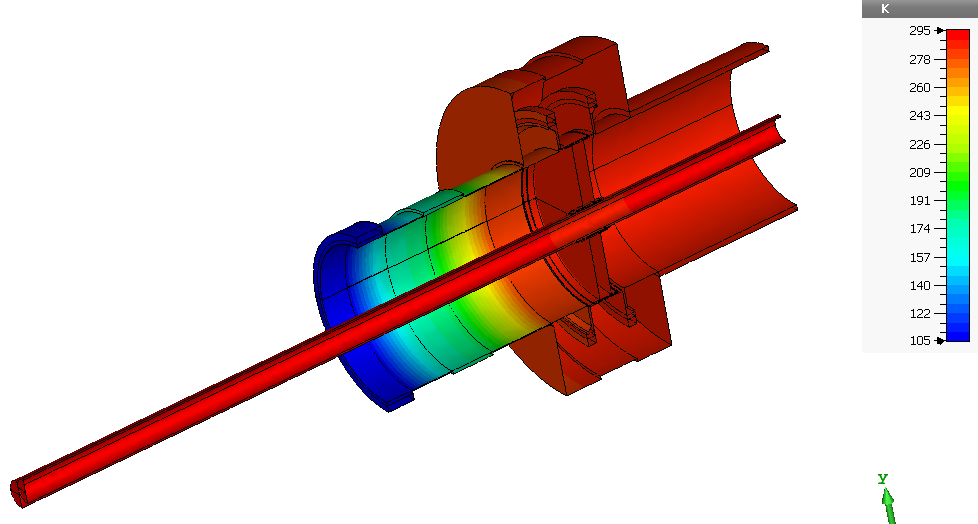 P = 4.7 kW
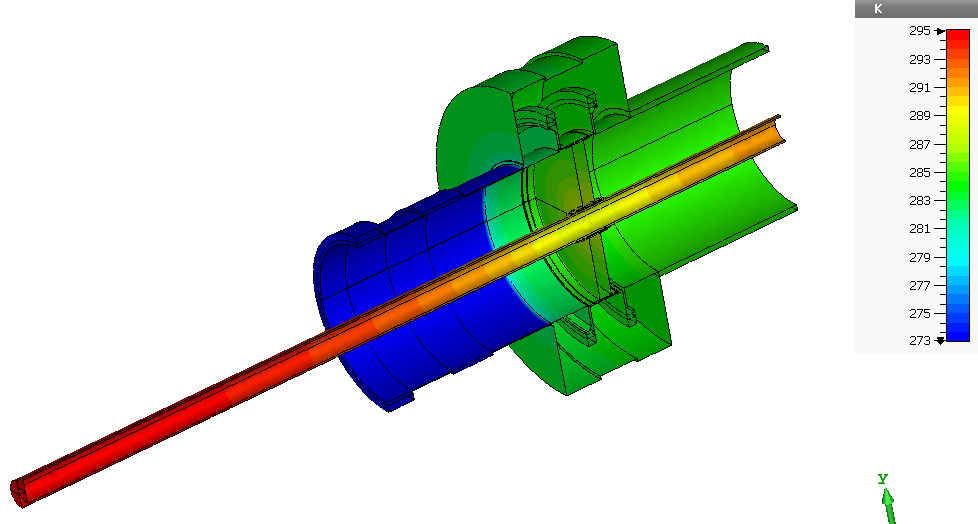 Temperature along radius in the ceramics, P = 4.7 kW, TW
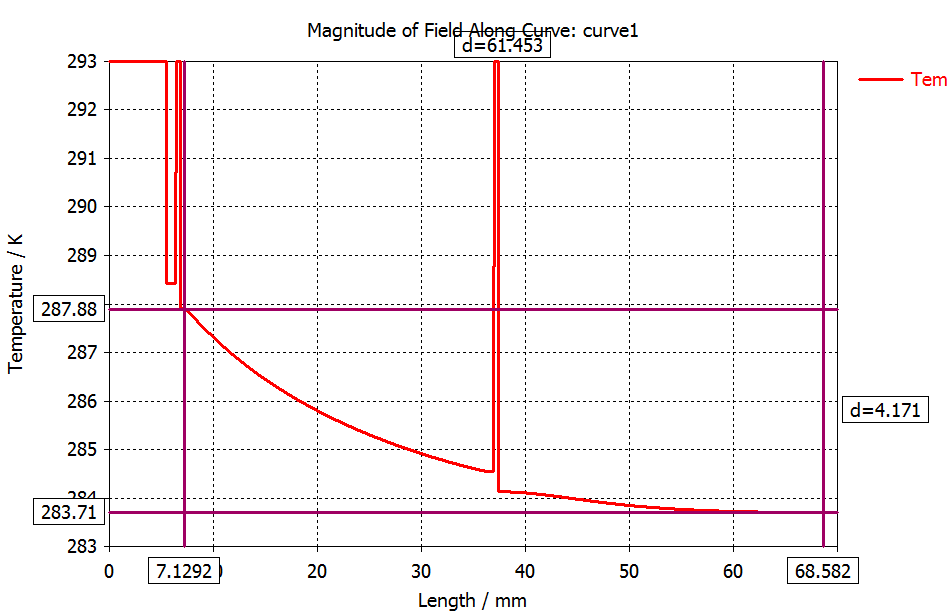 Average window temperature ~ 285.0K
Window temperature rise dT ~ 7.5 K